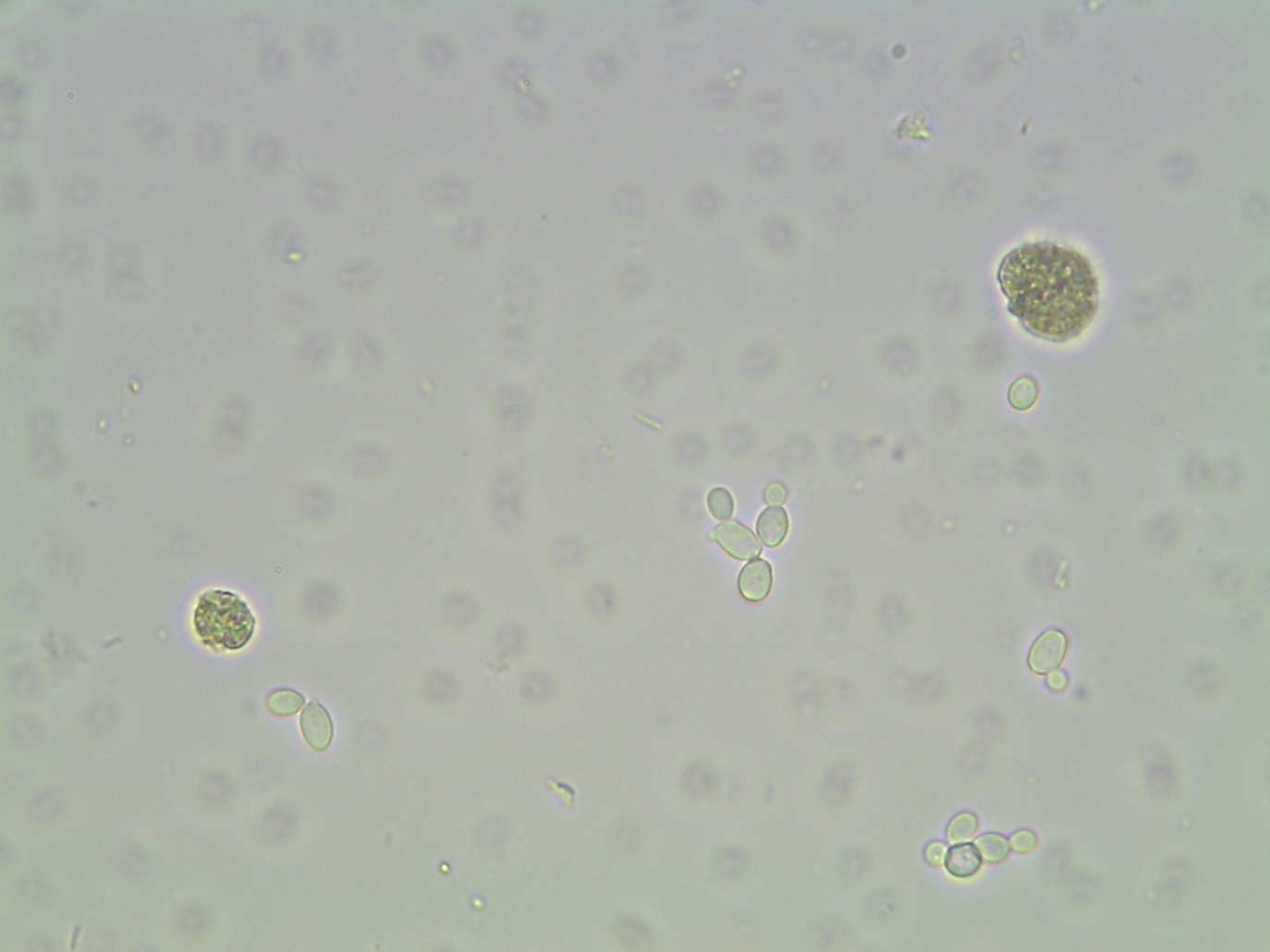 Candida sp.
Wet mount